Подготовка к контрольной работе: «Кинематика» для 10 класса
Презентацию подготовила учитель физики МБОУ ЦО 26 г.Тулы Починок Инна Аркадьевна
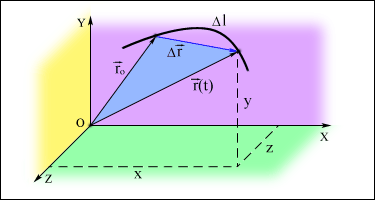 Основные понятия
Механическое движение –изменение положения тела  или его частей с течением времени относительно других тел или его частей
Система отсчета необходима для описания механического движения, включает тело отсчета, систему координат и часы
Материальная точка – тело, размерами которого можно пренебречь в условиях данной задачи. (тело намного меньше по сравнению с расстояниями, которое оно проходит.
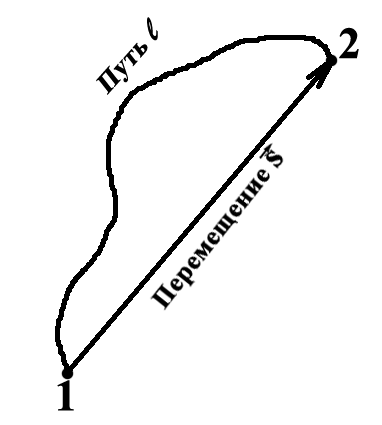 Основные понятия
Траектория – линия, в каждой точке которой последовательно находилось, находится или будет находится движущееся точечное тело.
Путь – сумма длин всех участков траектории. Скалярная величина
Перемещение – направленный отрезок, соединяющий начальное и конечное положение тела. Векторная величина
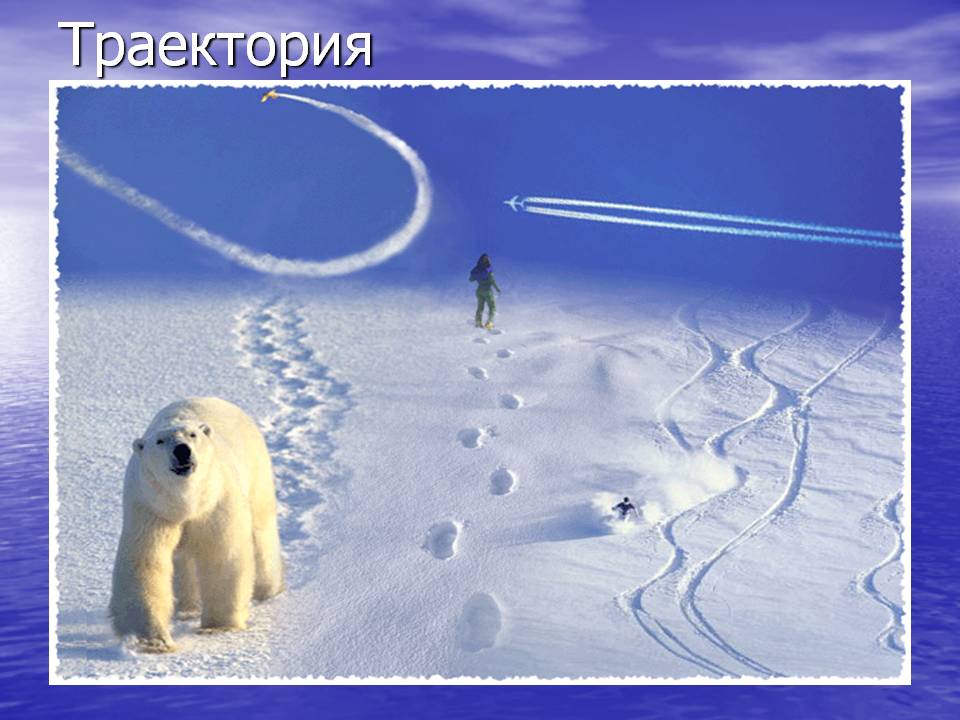 Основные понятия
Относительность движения проявляется в том, что скорость, траектория, путь и перемещение относительны, то есть они могут быть различны в различных системах отсчета.
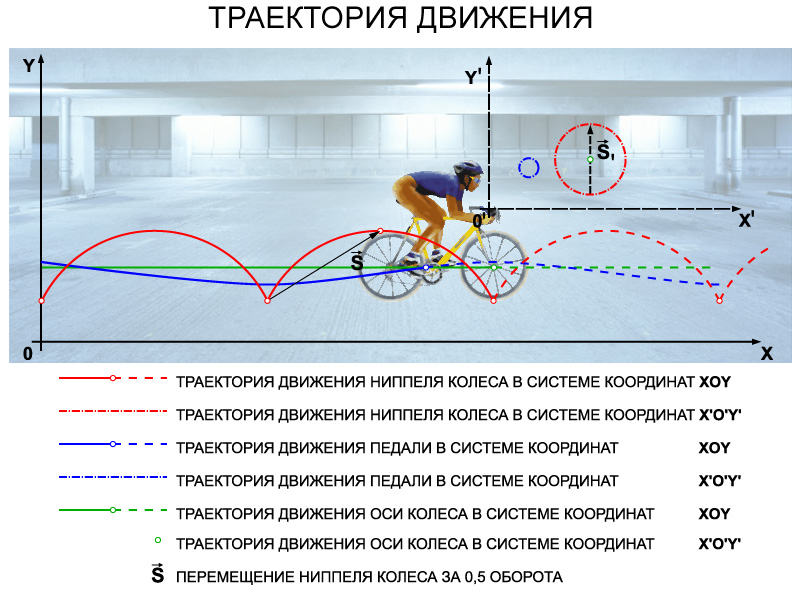 Равномерное движение - движение, когда за любые равные промежутки времени тело совершает одинаковые перемещения. Это движение с постоянной скоростью
Равноускоренное движение – прямолинейное движение тела, в процессе которого ускорение
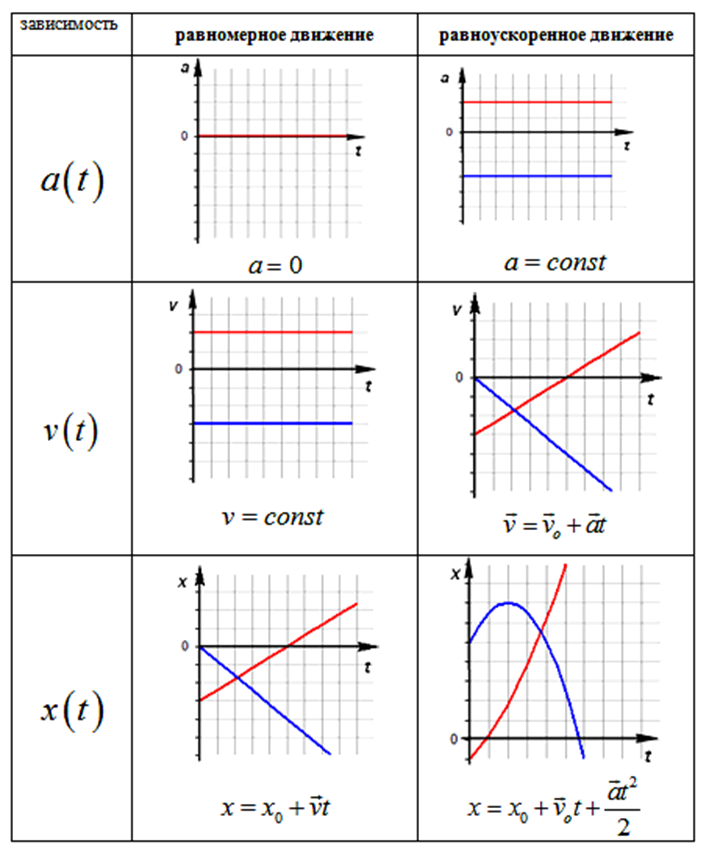 Равномерное и равноускоренное  движение
Равномерное движение по окружности – это движение точечного тела, при котором его траектория в выбранной системе отсчета представляет собой окружность
Задача 1
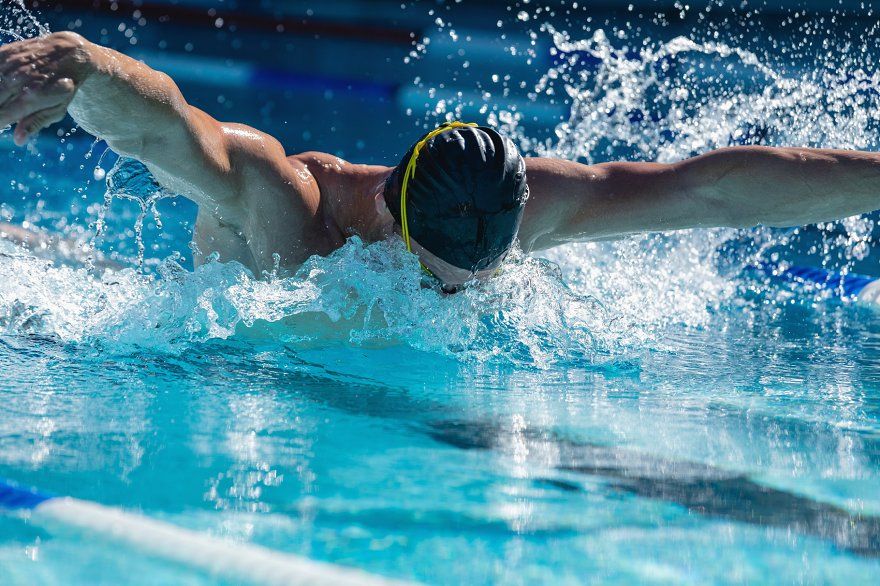 Пловец плывет по течению реки. Определите скорость пловца относительно берега, если скорость пловца относительно воды 0,4 м/с, а скорость течения реки 0,3 м/с. (Ответ дайте в метрах в секунду.)
Решение
Вектор скорости пловца относительно берега есть сумма векторов скорости пловца относительно воды и скорости течения реки:   


 Поскольку пловец плывет по течению реки, получаем, что для величин скоростей выполняется соотношение:  
 
 



Ответ: 0,7 м/с.
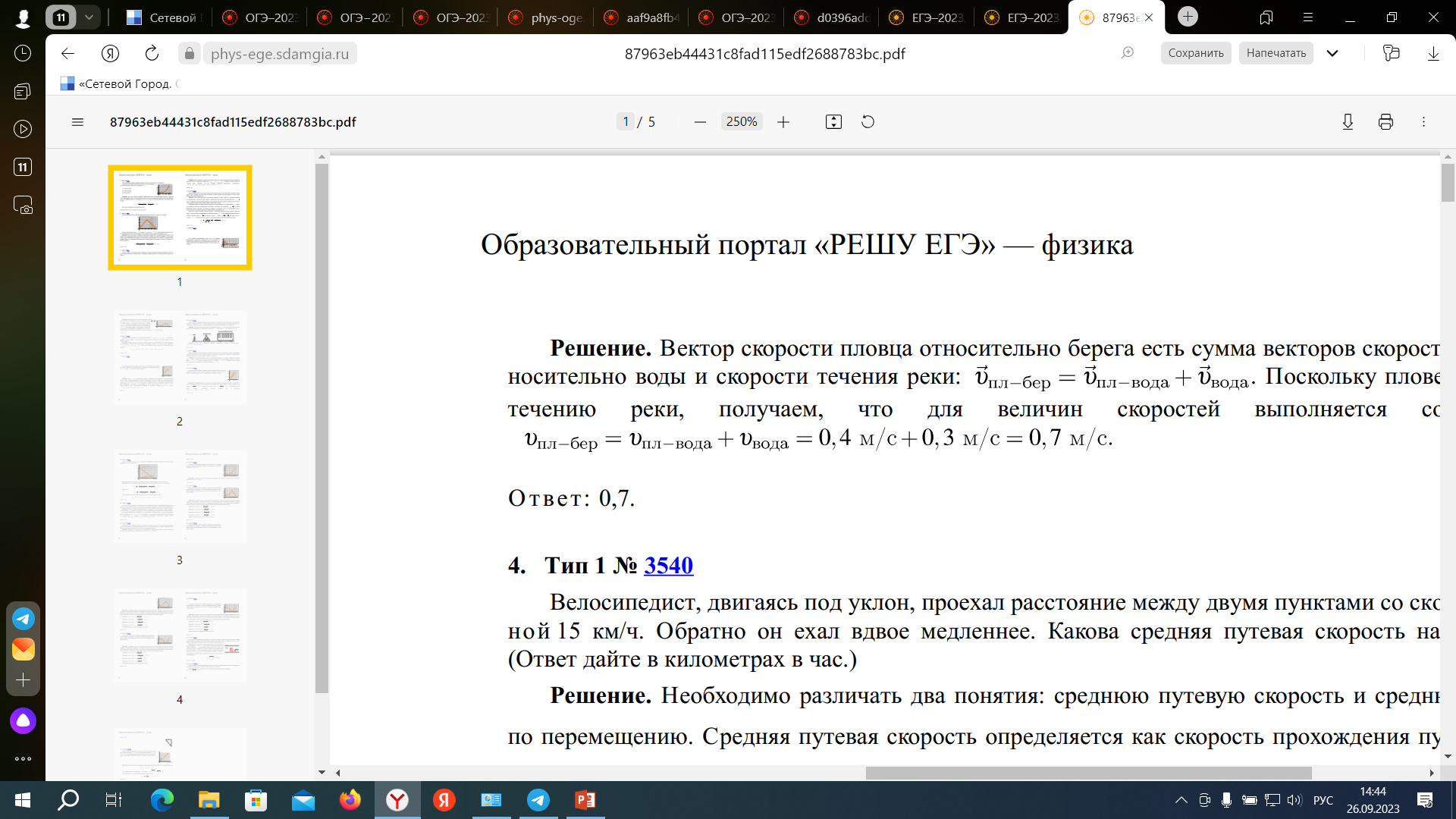 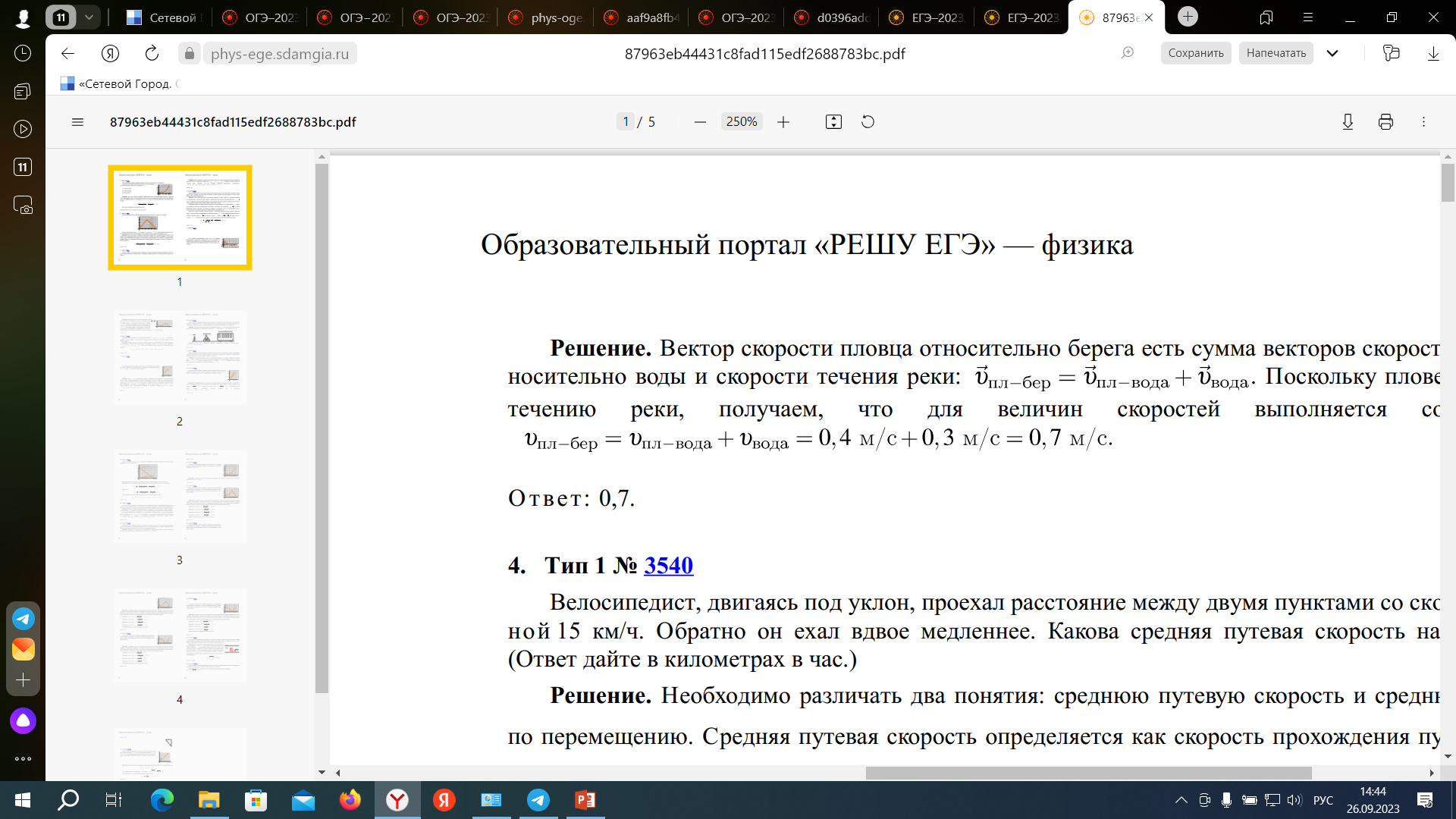 Задача 2. Автомобиль движется по прямой улице. На графике представлена зависимость скорости автомобиля от времени. Чему равен максимальный модуль ускорения? Ответ выразите в метрах на секунду в квадрате.
Решение
На всех рассматриваемых интервалах времени скорость автомобиля меняется равномерно, следовательно, ускорение на каждом интервале постоянно. Рассчитаем ускорения:
в интервале от 0 до 10 с:   
в интервале от 10 до 20 с:   
в интервале от 20 до 30 с:   
в интервале от 30 до 40 с:   
Максимальный модуль ускорения равен 2 м/с2.
 
Ответ: 2.
Решение
Домашнее задание:
Составить таблицу-обобщение по теме
Используемые ресурсы:
https://physics.shkolkovo.net/catalog/kinematika/dvizhenie-po-okruzhnosti
https://phys-ege.sdamgia.ru/?redir=1
Физика. 9 кл.: учебник / А.В. Перышкин, Е.М. Гутник.-Дрофа 2020
10 класс Физика. Учебник для учащихся общеобразовательных учреждений, Москва, издательский центр «Вентана-Граф» 2021